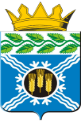 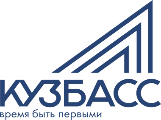 БЮДЖЕТ ДЛЯ ГРАЖДАН
  КРАПИВИНСКОГО МУНИЦИПАЛЬНОГООКРУГА ЗА 2023 ГОД
(разработан на основе решения Совета народных депутатов Крапивинского муниципального округа от  20.05.2024 №  485 «Об исполнении бюджета Крапивинского муниципального округа за 2023 год»)
ПОКАЗАТЕЛИ ПРОГНОЗА СОЦИАЛЬНО-ЭКОНОМИЧЕСКОГО РАЗВИТИЯ КРАПИВИНСКОГО МУНИЦИПАЛЬНОГО ОКРУГА
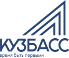 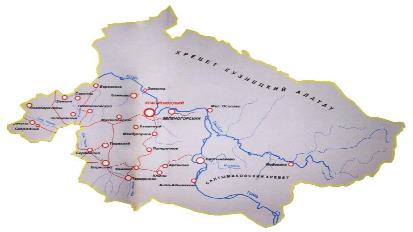 Крапивинский муниципальный округ расположен в центральной части Кемеровской области-Кузбасса по обоим берегам  реки Томи.
Площадь территории округа 6,9 тыс. кв.км.
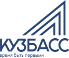 ПОКАЗАТЕЛИ ЭФФЕКТИВНОСТИ ДЕЯТЕЛЬНОСТИ ОРГАНОВ МЕСТНОГО САМОУПРАВЛЕНИЯ
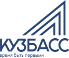 ПОКАЗАТЕЛИ ЭФФЕКТИВНОСТИ ДЕЯТЕЛЬНОСТИ ОРГАНОВ МЕСТНОГО САМОУПРАВЛЕНИЯ
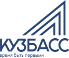 ПОКАЗАТЕЛИ ЭФФЕКТИВНОСТИ ДЕЯТЕЛЬНОСТИ ОРГАНОВ МЕСТНОГО САМОУПРАВЛЕНИЯ
ЭТАПЫ БЮДЖЕТНОГО ПРОЦЕССА
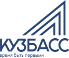 1. Составление проекта бюджета 
(не позднее 15 ноября 2022 года)
Бюджет составляется на основе:

Закона Кемеровской области - Кузбасса  «Об областном бюджете на 2023 год и на плановый период 2024 и 2025 годов»

2. Прогноза социально-экономического развития Крапивинского муниципального округа на 2023 год и на плановый период 2024 и 2025 годов

3. Основных направлений бюджетной и налоговой политики  Крапивинского муниципального округа на 2023 год и на плановый период 2024 и 2025 годов

4. Муниципальных программ Крапивинского муниципального округа
2. Рассмотрение бюджета
(проект  – ноябрь 2022 года;
1 чтение – декабрь 2022 года)
3. Утверждение бюджета
(декабрь 2023 года)
4. Исполнение бюджета
(в течение 2023 года)
5. Формирование отчета об исполнении бюджета 
(не позднее 1мая 2024)
6. Утверждение отчета об исполнении бюджета 
(май 2024 года)
ОСНОВНЫЕ НАПРАВЛЕНИЯ БЮДЖЕТНОЙ И НАЛОГОВОЙ ПОЛИТИКИ
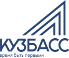 Бюджетная и налоговая политика Крапивинского муниципального округа была направлена на устойчивое жизнеобеспечение округа в условиях жесткого ограничения финансовых средств, на экономное и эффективное расходование бюджетных средств, ориентированное на результат.
      Основные задачи бюджетной и налоговой политики: поддержание экономической и социальной стабильности в округе, повышение качества использования финансовых ресурсов округа, обеспечение доступности для потребителей и улучшение качества социальных, бюджетных и жилищно-коммунальных услуг, повышение уровня собираемости собственных доходов бюджета округа, поддержка предпринимательской и инвестиционной активности.
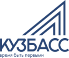 ДИНАМИКА ИСПОЛНЕНИЯ ДОХОДОВ  БЮДЖЕТА
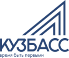 ОСНОВНЫЕ ХАРАКТЕРИСТИКИ БЮДЖЕТА ОКРУГА
Доходы
Расходы
Источники финансирования дефицита бюджета
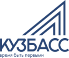 ДОХОДЫ  БЮДЖЕТА 
КРАПИВИНСКОГО МУНИЦИПАЛЬНОГО ОКРУГА
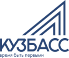 ДОХОДЫ  БЮДЖЕТА 
КРАПИВИНСКОГО МУНИЦИПАЛЬНОГО ОКРУГА
СТРУКТУРА НАЛОГОВЫХ И НЕНАЛОГОВЫХ ДОХОДОВ БЮДЖЕТА КРАПИВИНСКОГО МУНИЦИПАЛЬНОГО ОКРУГА ЗА 2023 ГОД
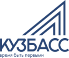 тыс.руб.
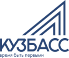 БЕЗВОЗМЕЗДНЫЕ ПОСТУПЛЕНИЯ 
В БЮДЖЕТ КРАПИВИНСКОГО МУНИЦИПАЛЬНОГО ОКРУГА ЗА 2023 ГОД
тыс.руб.
СТРУКТУРА БЕЗВОЗМЕЗДНЫХ ПОСТУПЛЕНИЙ В БЮДЖЕТ КРАПИВИНСКОГО МУНИЦИПАЛЬНОГО ОКРУГА ЗА 2023 ГОД
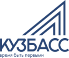 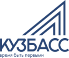 РАСХОДЫ  БЮДЖЕТА КРАПИВИНСКОГО МУНИЦИПАЛЬНОГО ОКРУГА
тыс.руб.
СТРУКТУРА РАСХОДОВ БЮДЖЕТА КРАПИВИНСКОГО МУНИЦИПАЛЬНОГО округа В РАМКАХ МУНИЦИПАЛЬНЫХ ПРОГРАММ ЗА 2023 ГОД
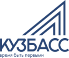 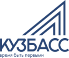 МУНИЦИПАЛЬНАЯ  ПРОГРАММА «ОРГАНИЗАЦИЯ  МЕСТНОГО САМОУПРАВЛЕНИЯ»
Цели муниципальной программы: Совершенствование и оптимизация системы муниципального управления Крапивинского муниципального округа, повышение эффективности и информационной прозрачности деятельности органов местного самоуправления; повышение качества жизни населения Крапивинского муниципального округа.
тыс.руб.
В рамках программы осуществляют свою деятельность органы местного самоуправления со штатной численностью 111 единиц: администрация Крапивинского муниципального округа; 
Совет народных депутатов Крапивинского муниципального округа; Контрольно-счетный орган Крапивинского муниципального округа;  Управление по жизнеобеспечению и строительству администрации Крапивинского муниципального округа; Территориальное управление администрации Крапивинского муниципального округа; Финансовое управление администрации Крапивинского муниципального округа
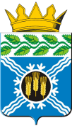 МУНИЦИПАЛЬНАЯ  ПРОГРАММА  «РАЗВИТИЕ ОБРАЗОВАНИЯ»
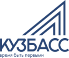 Цели муниципальной программы: Обеспечение доступности качественного образования, отвечающего системе приоритетов социально-ориентированного развития Крапивинского муниципального округа.
В округе функционирует 30 учреждений образования: 
12 школ – 2514 обучающихся, 13 дошкольных учреждений – 685 воспитанников,  дом творчества – 2530 обучающихся; центр диагностики и консультирования – воспользовались услугами центра 3819 детей; методический кабинет; централизованная бухгалтерия образования; управление образования администрации Крапивинского муниципального округа
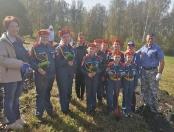 тыс.руб.
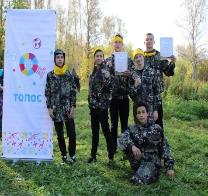 МЕРЫ СОЦИАЛЬНОЙ ПОДДЕРЖКИ, ПРЕДОСТАВЛЯЕМЫЕ ИЗ БЮДЖЕТА ОКРУГА ЗА 2023ГОД(Подпрограмма «Социальные гарантии в системе образования»)
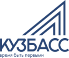 МУНИЦИПАЛЬНАЯ ПРОГРАММА «СОЦИАЛЬНАЯ ПОДДЕРЖКА НАСЕЛЕНИЯ»
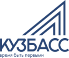 Цели муниципальной программы: Повышение эффективности системы социальной поддержки  и социального обслуживания населения на территории Крапивинского  муниципального округа. Повышение уровня, качества и безопасности социального обслуживания населения. Повышение уровня жизни граждан – получателей мер социальной поддержки. Эффективное управление системой социальной поддержки. Повышение качества жизни. Усиление социальной поддержки отдельных категорий граждан, находящихся в трудной жизненной ситуации или нуждающихся в особом участии государства и общества.
тыс.руб.
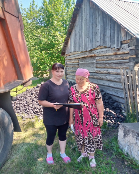 В округе функционирует 3 учреждения: 
МКУ «Социально-реабилитационный центр»; МБУ «Комплексный центр социального обслуживания населения»; Управление социальной защиты населения администрации Крапивинского муниципального округа.
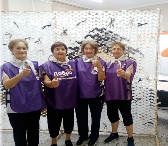 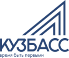 МЕРЫ СОЦИАЛЬНОЙ ПОДДЕРЖКИ, ПРЕДОСТАВЛЯЕМЫЕ ИЗ БЮДЖЕТА ОКРУГА ЗА 2023 ГОД(Подпрограмма «Реализация мер социальной поддержки отдельных категорий граждан»)
МУНИЦИПАЛЬНАЯ ПРОГРАММА «ИНФОРМАЦИОННАЯ ОБЕСПЕЧЕННОСТЬ ЖИТЕЛЕЙ КРАПИВИНСКОГО МУНИЦИПАЛЬНОГО ОКРУГА»
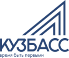 Цели муниципальной программы: Своевременное обеспечение граждан информацией о деятельности органов местного самоуправления
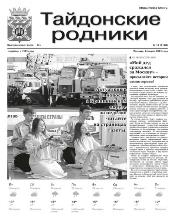 тыс.руб.
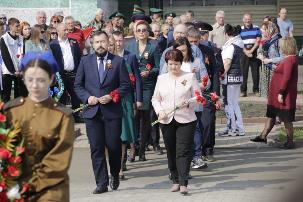 МУНИЦИПАЛЬНАЯ  ПРОГРАММА «КУЛЬТУРА»
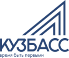 .
Цели муниципальной программы: сохранение культурного наследия Крапивинского муниципального округа и создание условий для равной доступности культурных благ, развития и реализации культурного и духовного потенциала каждой личности;
- создание и развитие социально-экономических и организационных условий для самореализации молодежи, духовно-нравственное воспитание молодежи;- обеспечение условий для развития физической культуры и спорта, проведение физкультурно-оздоровительных мероприятий.
В округе функционирует 8 учреждений культуры: клубная система (20 филиалов); библиотечная система (17 филиалов); молодежный центр «Лидер»; музей; школа искусств – 462 обучающихся; спортивная школа – 760 обучающихся; Центр бухгалтерского учета и обслуживания культуры, молодежной политики, спорта и туризма; управление культуры, молодежной политики, спорта и туризма администрации Крапивинского муниципального округа.
тыс.руб.
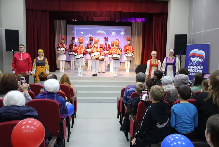 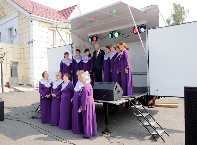 МУНИЦИПАЛЬНАЯ ПРОГРАММА «ИМУЩЕСТВЕННЫЙ КОМПЛЕКС»
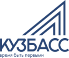 Цели муниципальной программы: Повышение эффективности и прозрачности управления и распоряжения муниципальным имуществом и земельными ресурсами Крапивинского муниципального округа. Увеличение доходов консолидированного бюджета округа от использования и распоряжения муниципальным имуществом и земельными участками.
В рамках программы осуществляет деятельность Комитет по управлению муниципальным имуществом администрации Крапивинского муниципального округа со штатной численностью 10 единиц.
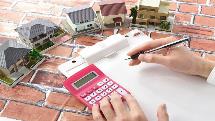 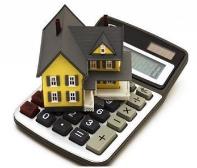 МУНИЦИПАЛЬНАЯ ПРОГРАММА«РАЗВИТИЕ МУНИЦИПАЛЬНОГО БЮДЖЕТНОГО УЧРЕЖДЕНИЯ «АВТОХОЗЯЙСТВО КРАПИВИНСКОГО МУНИЦИПАЛЬНОГО ОКРУГА»»
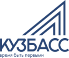 Цели муниципальной программы: обеспечение автотранспортными услугами органов местного самоуправления, структурных подразделений администрации округа, иных муниципальных учреждений  легковым, грузовым транспортом, автобусами, имеющейся специальной техникой.
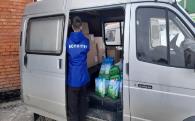 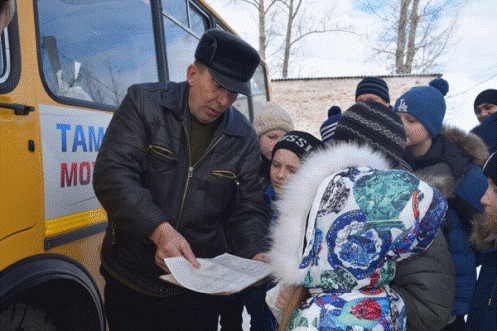 МУНИЦИПАЛЬНАЯ ПРОГРАММА «ЖИЛИЩНО-КОММУНАЛЬНЫЙ КОМПЛЕКС, ЭНЕРГОСБЕРЕЖЕНИЕ И ПОВЫШЕНИЕ ЭНЕРГЕТИЧЕСКОЙ ЭФФЕКТИВНОСТИ»
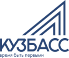 Цели муниципальной программы: Приведение коммунальной инфраструктуры   в соответствие со стандартами качества, обеспечивающими комфортные условия проживания населения Крапивинского округа. Снижение потребления энергоресурсов. Эффективность функционирования топливно-энергетического комплекса. Повышение комфортности жилищного фонда.
тыс.руб.
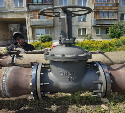 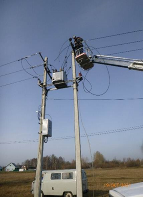 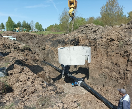 Заменено 3 км ветхих центральных сетей водоснабжения. Приобретена модульная котельная в п. Перехляй. На котельных округа проведены ревизионные работы, чистка и опрессовка котлов, дымоходов, ремонт задвижек котельных, побелка, покраска помещений.
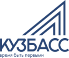 МУНИЦИПАЛЬНАЯ ПРОГРАММА «ОБЕСПЕЧЕНИЕ БЕЗОПАСНОСТИ ЖИЗНЕДЕЯТЕЛЬНОСТИ НАСЕЛЕНИЯ И ПРЕДПРИЯТИЙ»
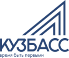 Цели муниципальной программы: Обеспечение и поддержание в повседневной готовности сил и средств территориальной  подсистемы единой государственной системы предупреждения и ликвидации чрезвычайных ситуаций, действующей на территориальном уровне (противодействие терроризму и экстремизму и защита жизни граждан, чрезвычайных ситуаций связанных с пожарами, паводком и другие).
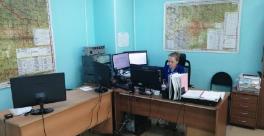 В рамках программы осуществляет свою деятельность МКУ «Единая дежурно-диспетчерская служба» со штатной численностью 11,6 единиц.
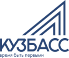 МУНИЦИПАЛЬНАЯ ПРОГРАММА  «МОДЕРНИЗАЦИЯ ОБЪЕКТОВ СОЦИАЛЬНОЙ СФЕРЫ И ЖИЛОГО ФОНДА КРАПИВИНСКОГО МУНИЦИПАЛЬНОГО ОКРУГА»
Цели муниципальной программы: Устойчивое функционирование и развитие социальной инфраструктуры для благоприятных условий жизнедеятельности человека.
Повышение уровня качества строительства и обеспечение безопасности объектов строительства.
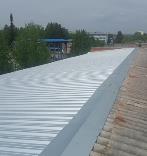 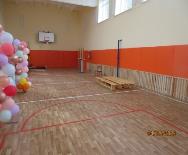 тыс.руб.
Проведены  ремонтные работы в 5 образовательных учреждениях, в 2 учреждениях культуры. Отремонтировано 3 административных здания, проведены ремонтные работы в 6 муниципальных квартирах, выполнен ремонт фасада здания жилого дома в пгт. Крапивинский и частичный ремонт кровли жилого дома д. Шевели.
МУНИЦИПАЛЬНАЯ ПРОГРАММА «РАЗВИТИЕ ИНФОРМАЦИОННОГО ОБЩЕСТВА»
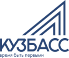 Цели муниципальной программы:  Повышение эффективности управления социально-экономическими процессами в Крапивинском округе за счет внедрения и массового распространения информационно-коммуникационных технологий. Совершенствование системы предоставления государственных и муниципальных услуг.
тыс.руб.
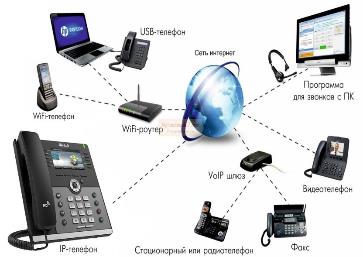 МУНИЦИПАЛЬНАЯ  ПРОГРАММА «РАЗВИТИЕ МУНИЦИПАЛЬНОЙ СЛУЖБЫ»
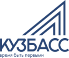 Цели муниципальной программы: Совершенствование организации муниципальной службы в Крапивинском муниципальном округе.
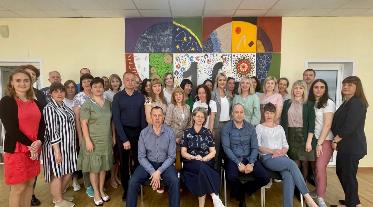 тыс.руб.
За 2023 год повышение квалификации и профессиональной подготовки прошли 34 муниципальных служащих (из них 10 бесплатно)
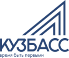 МУНИЦИПАЛЬНАЯ ПРОГРАММА «ПООЩРЕНИЕ ГРАЖДАН, ОРГАНИЗАЦИЙ ЗА ЗАСЛУГИ В СОЦИАЛЬНО-ЭКОНОМИЧЕСКОМ РАЗВИТИИ»
Цели муниципальной программы: Повышение ответственности и материальной заинтересованности руководителей и работников организаций различных форм собственности, отдельных жителей Крапивинского муниципального округа в результатах работы
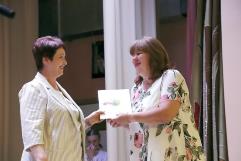 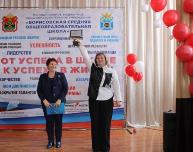 В 2023 году награждены 1129 человека, в том числе медалью Крапивинского муниципального округа – 41; благодарностью,
почетной грамотой, дипломом – 1078;
памятным адресом – 10.
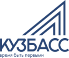 МУНИЦИПАЛЬНАЯ ПРОГРАММА «ЖИЛИЩЕ КРАПИВИНСКОГО МУНИЦИПАЛЬНОГО ОКРУГА»
Цели муниципальной программы: Обеспечение жильем социально незащищенных категорий граждан, предоставление социальных выплат молодым семьям
тыс.руб.
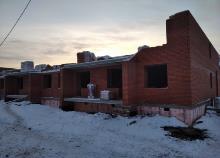 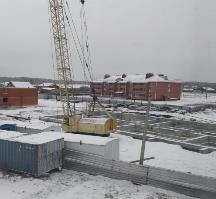 В рамках программы обеспечено жильем:
3 молодые семьи; 1 семья социально- незащищённой категории граждан; 2 семьи в соответствии с Законом Кемеровской области  129-ОЗ.
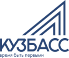 МУНИЦИПАЛЬНАЯ ПРОГРАММА«БЛАГОУСТРОЙСТВО И ДОРОЖНОЕ ХОЗЯЙСТВО»
Цель муниципальной программы: Комплексное развитие и благоустройство муниципального округа, создание максимально благоприятных,  комфортных,  и безопасных условий для проживания и отдыха жителей.
тыс.руб.
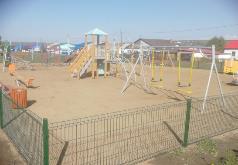 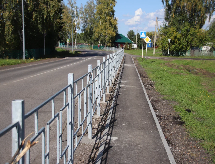 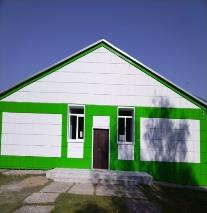 Отремонтировано 4.7 км асфальтобетонного покрытия автомобильных дорог, выполнены работы по отсыпке дорог с гравийным покрытием общей протяженности 6,7 км. МУП «Мостремонт» закончили работы по капитальному ремонту моста через реку Большая Кедровка в пгт. Зеленогорский. Осуществлены работы по устройству пешеходной дорожки-тротуара 7,8 км.
В рамках мероприятий «Твой Кузбасс – твоя инициатива» проведены работы по благоустройству:
 5 мест захоронения, капитальный ремонт фасада СДК, капитальный ремонт кровли и оконных блоков, благоустройство территорий двух общеобразовательных школ, благоустройство детской площадки, благоустройство спортивной площадки.
МУНИЦИПАЛЬНАЯ ПРОГРАММА «ПРОФИЛАКТИКА БЕЗНАДЗОРНОСТИ И ПРАВОНАРУШЕНИЙ НЕСОВЕРШЕННОЛЕТНИХ»
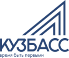 Цели муниципальной программы: Организация работы по профилактике правонарушений, повторной преступности, криминальной активности несовершеннолетних; повышение качества и результативности противодействия злоупотреблению наркотиками и психотропными веществами, сокращение масштабов незаконного потребления наркотических и психотропных веществ.
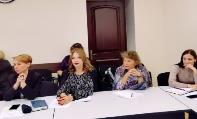 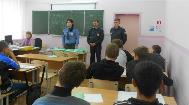 Количество проведенных: заседаний комиссии – 25; межведомственных рейдов – 60;  акций – 87; антинаркотических мероприятий в период летнего отдыха подростков из малообеспеченных, многодетных семей – 1746. 
Количество распространенных информационно – образовательных материалов для различных целевых групп – 2600  экземпляров.
 Количество детей принявших участие в профилактических акциях – 5800 человек.
МУНИЦИПАЛЬНАЯ ПРОГРАММА «УЛУЧШЕНИЕ УСЛОВИЙ И ОХРАНЫ ТРУДА»
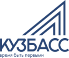 Цели муниципальной программы: Улучшение условий и охраны труда, предупреждение и снижение производственного травматизма и профессиональной заболеваемости работников
В 2023 году прошли медицинский осмотр 524 человек. Прошли обучение по охране труда 1 специалист управления образования. Обеспечено средствами индивидуальной защиты 610 человек. Проведена специальная оценка условий труда (оценка уровней профессиональных рисков) на 182 рабочих местах.
2023г
тыс.руб.
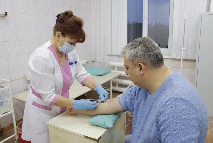 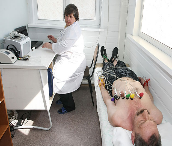 МУНИЦИПАЛЬНАЯ ПРОГРАММА «ПОДДЕРЖКА СОЦИАЛЬНО ОРИЕНТИРОВАННЫХ НЕКОММЕРЧЕСКИХ ОРГАНИЗАЦИЙ»
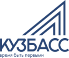 Цели муниципальной программы: Создание условий для развития и эффективной деятельности социально ориентированных некоммерческих организаций
В округе функционируют 11 некоммерческих организаций. В 2023 году финансирование выделено местной религиозной организации православный Приход храма святителя Николая п.Крапивинский Кемеровской области Кемеровской Епархии Русской Православной Церкви (Московский Патриархат)
Содержание и развитие Местной общественной организации Крапивинского муниципального округа Всероссийской общественной организации ветеранов (пенсионеров) войны, труда, Вооруженных Сил и правоохранительных органов.
2022г
2023г
тыс.руб.
МУНИЦИПАЛЬНАЯ ПРОГРАММА «ФОРМИРОВАНИЕ СОВРЕМЕННОЙ ГОРОДСКОЙ СРЕДЫ »
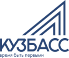 Цели муниципальной программы: Создание условий для повышения качества и комфорта городской среды на территории Крапивинского муниципального округа путем реализации комплекса первоочередных мероприятий по благоустройству; 
- повышение уровня благоустройства на территории Крапивинского муниципального округа, развитие благоприятных, комфортных и безопасных условий для проживания.
2023г
2022г
тыс.руб.
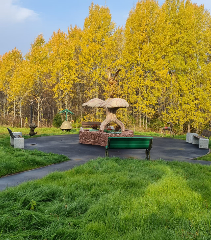 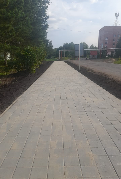 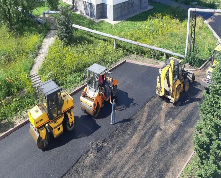 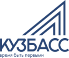 МУНИЦИПАЛЬНАЯ ПРОГРАММА «РАЗВИТИЕ ТУРИЗМА»
Цели муниципальной программы: Поддержка создания и активного продвижения туристского продукта в Крапивинском муниципальном округе на основе совершенствования инфраструктуры туризма и широкого использования историко-культурного, природного и духовного наследия.
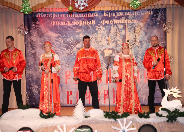 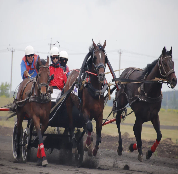 2022г
тыс.руб.
2023г
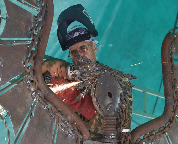 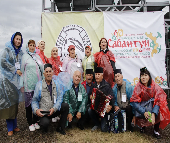 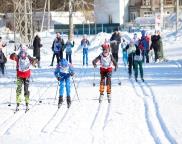 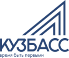 МУНИЦИПАЛЬНАЯ ПРОГРАММА «ПРОФИЛАКТИКА ЭКСТРЕМИЗМА»
Цели муниципальной программы: Защита основ конституционного строя Российской Федерации, государственной и общественной безопасности, прав и свобод граждан от экстремистских угроз: 
– противодействие экстремизму на территории Крапивинского муниципального округа:
– укрепление гражданского единства; 
– достижение межнационального (межэтнического) и межконфессионального согласия.
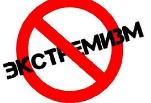 2019г
тыс.руб.
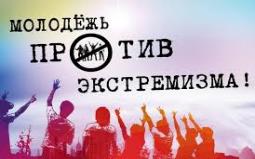 2022г
2023г
тыс.руб.
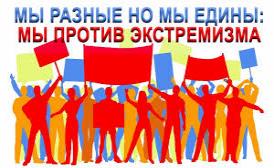 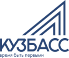 МУНИЦИПАЛЬНАЯ ПРОГРАММА «ПРОФИЛАКТИКА  ТЕРРОРИЗМА, МИНИМИЗАЦИЯ И ЛИКВИДАЦИЯ ПОСЛЕДСТВИЙ ЕГО ПОЯВЛЕНИЙ»
Цели муниципальной программы: 
– противодействие терроризму на территории Крапивинского муниципального округа в целях защиты основ конституционного строя Российской Федерации, общественной безопасности, прав и свобод граждан.
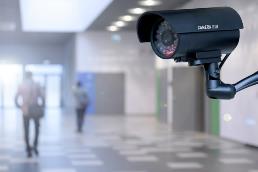 2022г
2023г
тыс.руб.
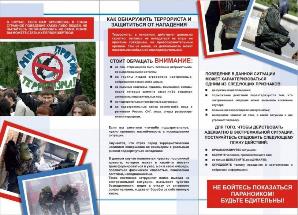 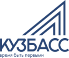 МУНИЦИПАЛЬНАЯ ПРОГРАММА «РАЗВИТИЕ ФИЗИЧЕСКОЙ КУЛЬТУРЫ И СПОРТА В КРАПИВИНСКОМ МУНИЦИПАЛЬНОМ ОКРУГЕ»
Цели муниципальной программы:
- развитие физической культуры и спорта на территории Крапивинского муниципального округа;
- поддержка и развитие спорта высших достижений; повышение эффективности подготовки спортсменов в спорте высших достижений;
- создание условий для укрепления здоровья населения путем приобщения различных слоев общества к регулярным занятиям физической культурой и спортом; популяризация и поддержка массового спорта; создание условий, обеспечивающих возможность гражданам систематически заниматься физической культурой и спортом.
2022г
2023г
тыс.руб.
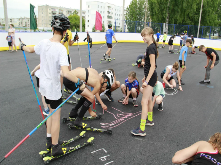 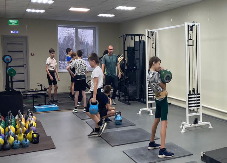 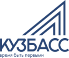 МУНИЦИПАЛЬНАЯ ПРОГРАММА «ПРЕДУПРЕЖДЕНИЕ ВОЗНИКНОВЕНИЯ, РАСПРОСТРАНЕНИЯ И ЛИКВИДАЦИЯ ЗАРАЗНЫХ, НЕЗАРАЗНЫХ ЗАБОЛЕВАНИЙ ЖИВОТНЫХ И ПТИЦ, В ТОМ ЧИСЛЕ ОБЩИХ ДЛЯ ЧЕЛОВЕКА И ЖИВОТНЫХ НА ТЕРРИТОРИИ КРАПИВИНСКОГО МУНИЦИПАЛЬНОГО ОКРУГА»
Цели муниципальной программы:  Предупреждение и ликвидация болезней животных и их лечение и защита населения от болезней, общих для человека и животных, в части организации и содержания скотомогильников в соответствии с требованиями действующего ветеринарного законодательства РФ;
 Снижение численности животных без владельцев .
тыс.руб.
2022г
2023г
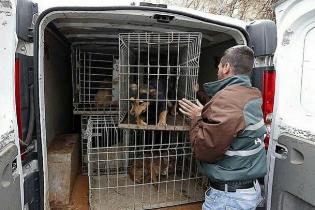 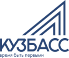 МУНИЦИПАЛЬНАЯ ПРОГРАММА «ДОРОЖНОЕ ХОЗЯЙСТВО И НАЦИОНАЛЬНАЯ ЭКОНОМИКА НА ТЕРРИТОРИИ »
Цели муниципальной программы: 
Обеспечение бесперебойного и безопасного функционирования дорожного хозяйства на территории округа.
Комплексное решение вопросов организации планировочной структуры; территориального, инфраструктурного и социально-экономического развития округа.
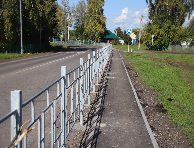 2023г
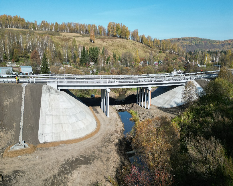 тыс.руб.
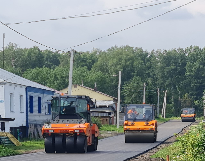 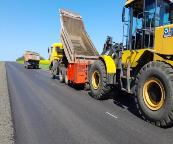 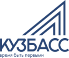 НЕПРОГРАММНЫЕ НАПРАВЛЕНИЕ ДЕЯТЕЛЬНОСТИ
Единовременная денежная выплата отдельным категориям граждан, принимающим участие в специальной военной операции.
Социальная помощь семьям отдельных категорий граждан, принимающим участие в специальной военной операции.
тыс.руб.
Участники СВО:
99 - участников боевых действий
67 – контрактников
2022г
2023г
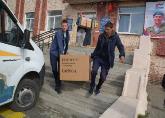 Семьи участников СВО:
195 – на патронаже
157 – материальная помощь
7 – надомное обслуживание
77 – установлены АДПИ
68 – установлены ДУГИ
86 – получили уголь
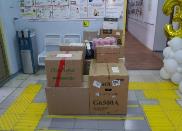 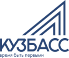 ИСПОЛНЕНИЕ УКАЗОВ ПРЕЗИДЕНТА РОССИЙСКОЙ ФЕДЕРАЦИИ  ОТ 7 МАЯ 2012 ГОДА
Контактная информация: 

Финансовое управление администрации Крапивинского муниципального округа
Адрес: 652440, Кемеровская область, 
пгт. Крапивинский, ул.Юбилейная, 15. 
Электронная почта: krprf@ofukem.ru

Заместитель главы – начальник управления – 
Стоянова Ольга Васильевна
Телефон (8 38446) 2-22-39

График работы: 
Понедельник-пятница с 8-30 до 17-30, 
Обеденный перерыв с 13-00 до 14-00. 
Суббота-воскресенье – выходной


Размещен на официальном сайте Крапивинского округа http://www.krapivino.ru/